Storytelling for Sales Professionals
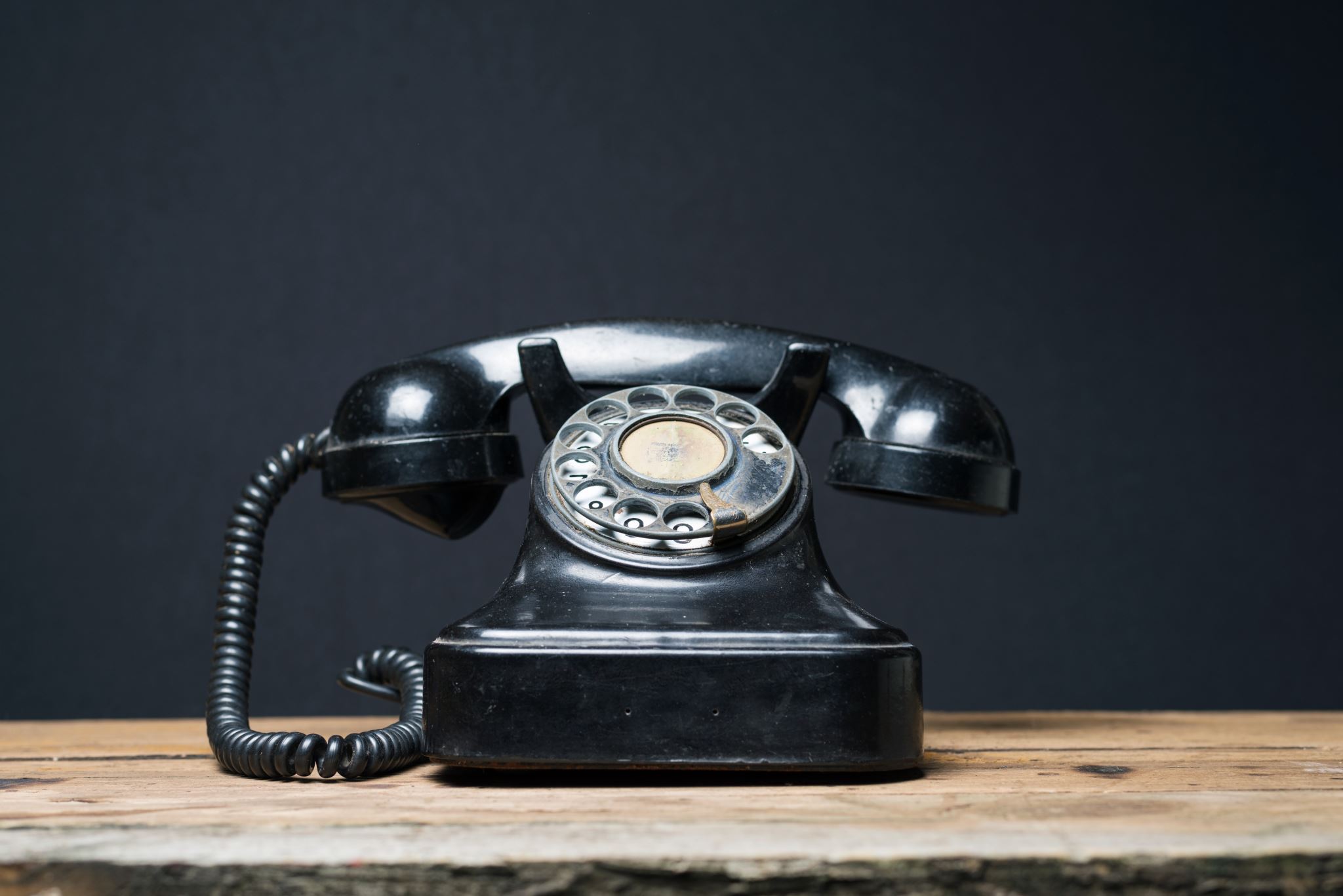 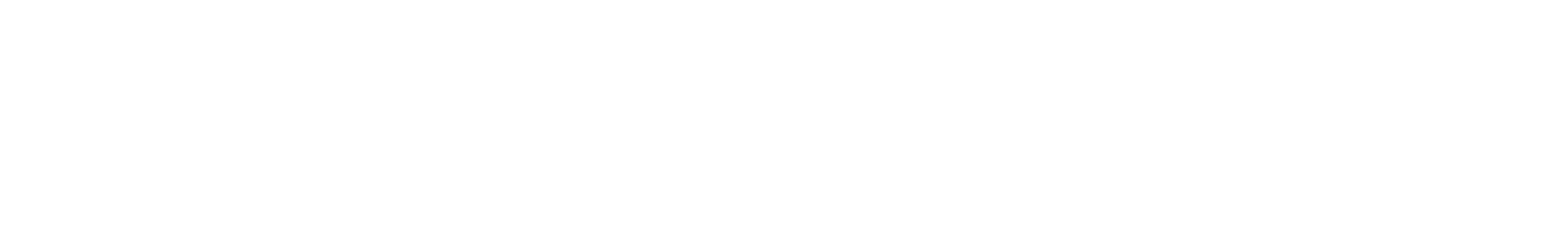 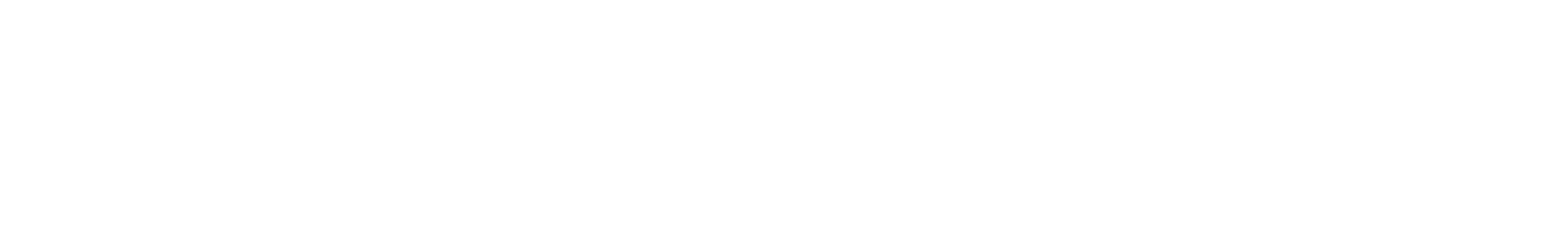 Eric Fitzpatrick
eric@arkspeakingandtraining.com
087 2851878
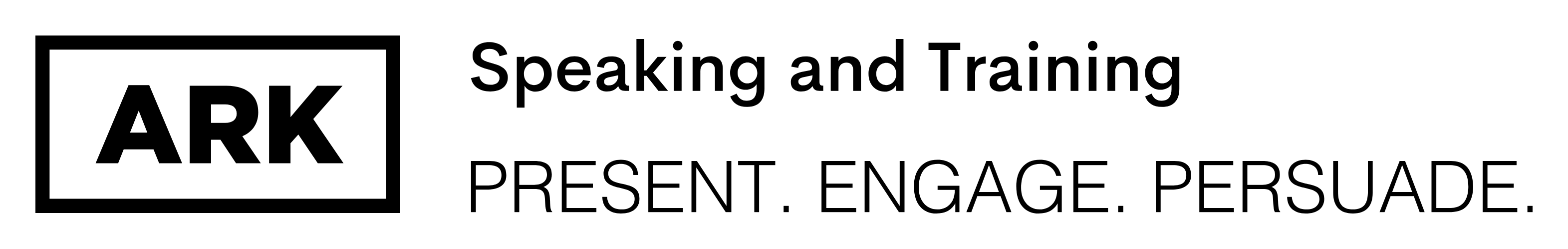 Why Stories?
What a story is and is not
Component parts of stories
The story finding process
When to use stories
The 5 + 1 stories you should have
Measure R.O.I on Storytelling
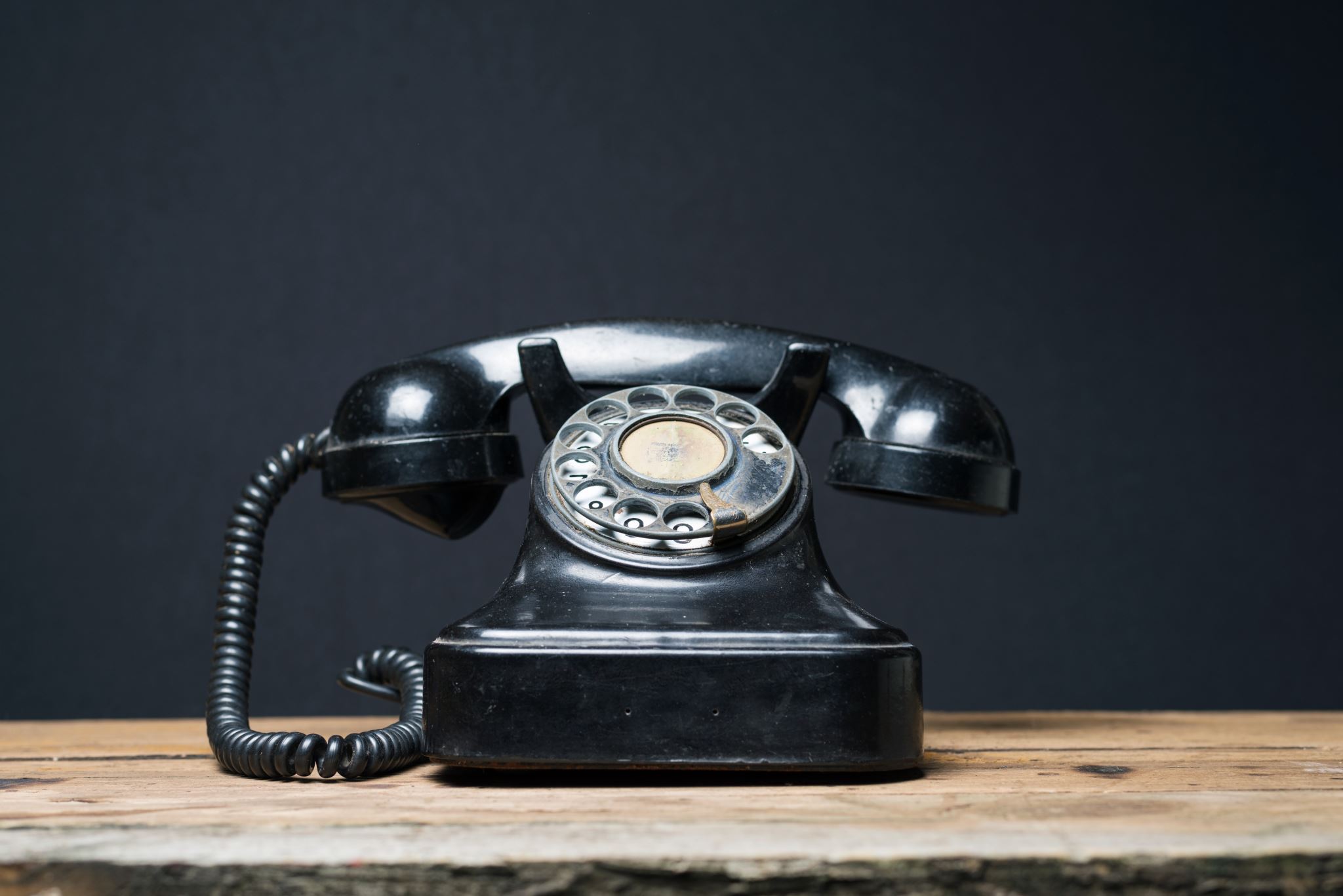 Agenda
Why stories?
Using Stories to Bridge Gaps
Explain Complex ideas

Secure funding

Sell a product or service

Behavioural/cultural change

Acquiring new client
The Status Quo

Lack of trust

Lack of knowledge

Preconceived ideas

Fear of making a mistake
Senior Management

Colleagues/Team

Clients

Non technical audiences
What is a story?
What is a Story?
“A medium for connecting your audience with your message”
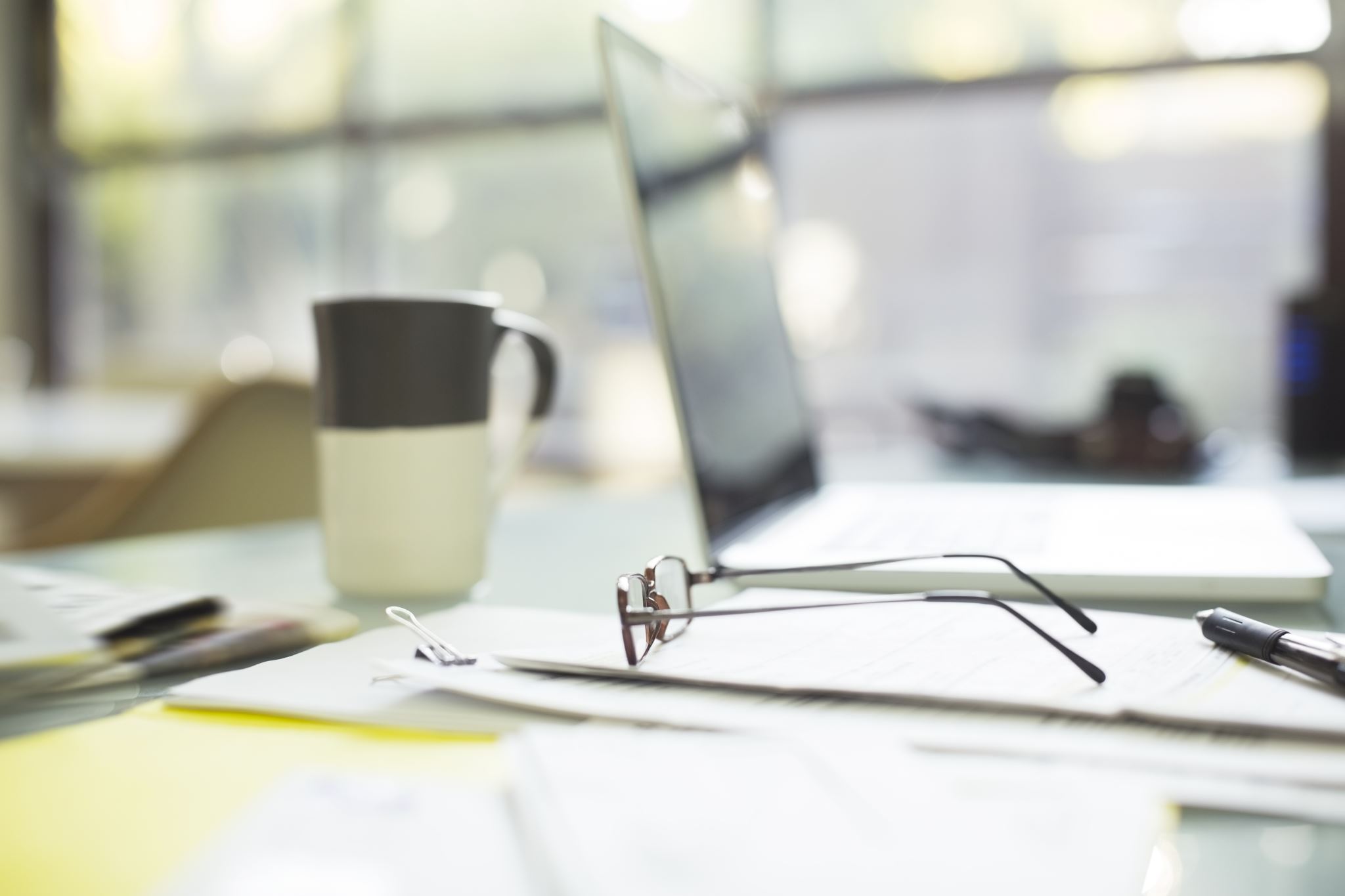 How do Stories work?
Stories and the Brain
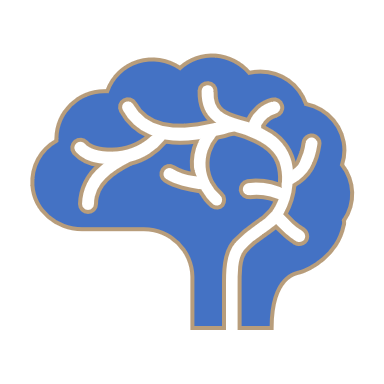 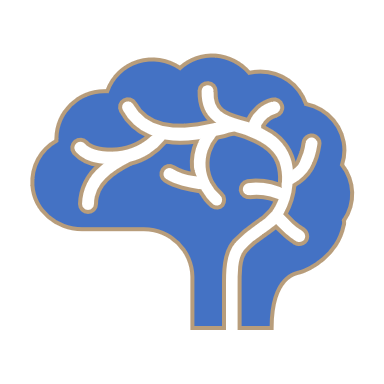 100%=Broca’s & Wernicke’s areas
Stories and the Brain
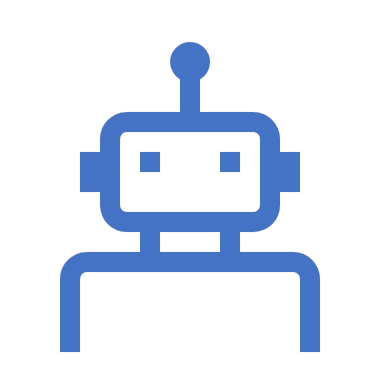 The Science behind Stories
Cooper 1997 – generate understanding

Coles 1989 – Stories aid recall, message retention, and generate learner enthusiasm

Chafe 1985, Pinker 2000 Connect with existing banks of knowledge

Mehl-Madrona 2005 Stories create meaning

Chafe 1985 – Stories create empathy and increase degree to which listeners want to learn and understand
Research into stories and how they help
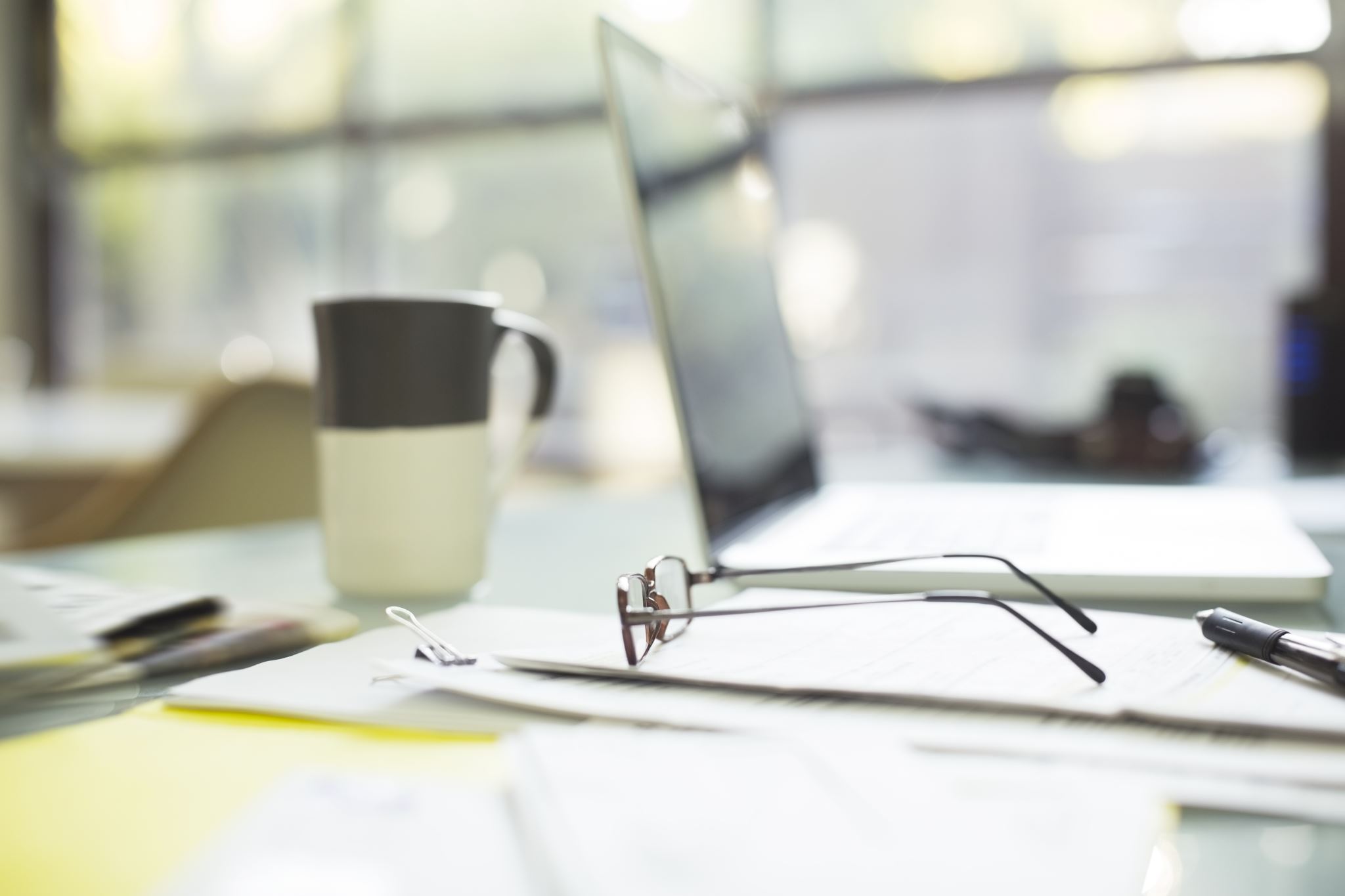 How can Stories help?
How can Stories Help?
How can Stories Help?
What are their Component parts?
What is the Story Finding Process?
When have you let a customer down?

Which colleague do you most admire?

What’s your best example of great customer service?

Who’s your most satisfied customer?

List three 1st’s 

When have you been surprised by someone?

Which client do you most admire?

Which client do you like least?

What have you learned from your clients (good or bad)?
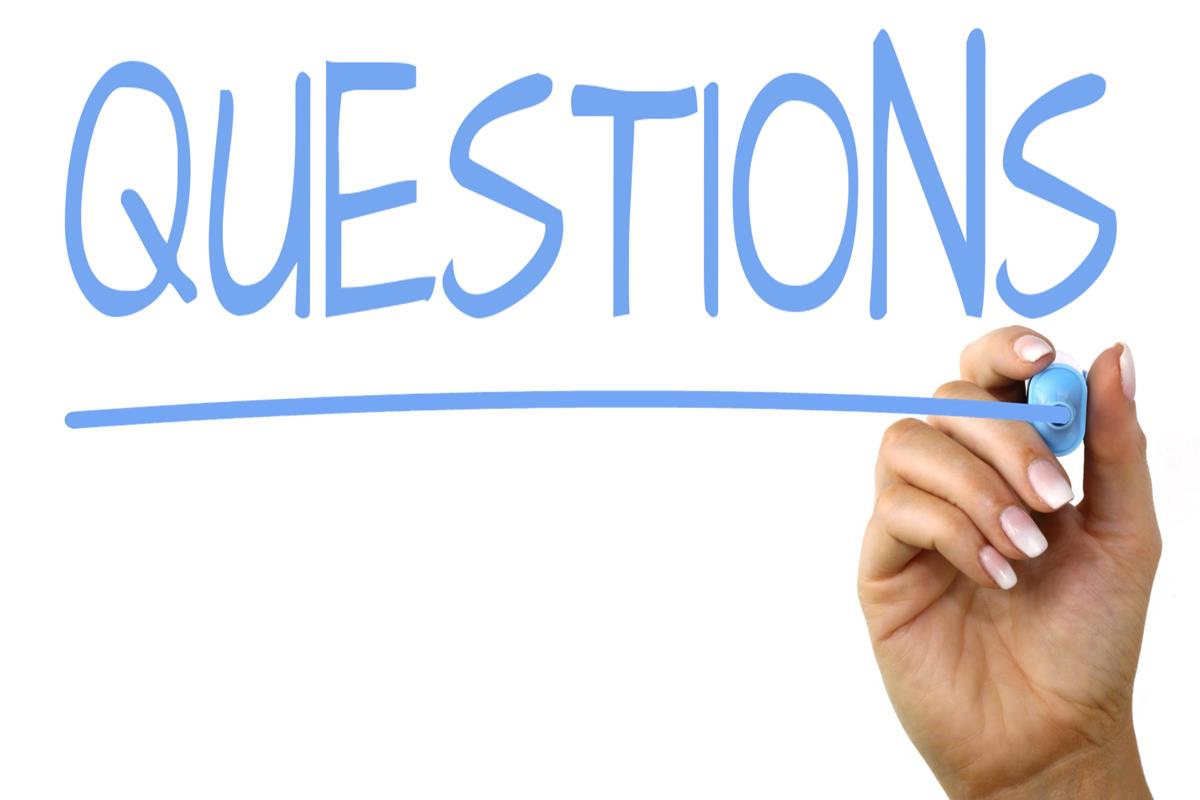 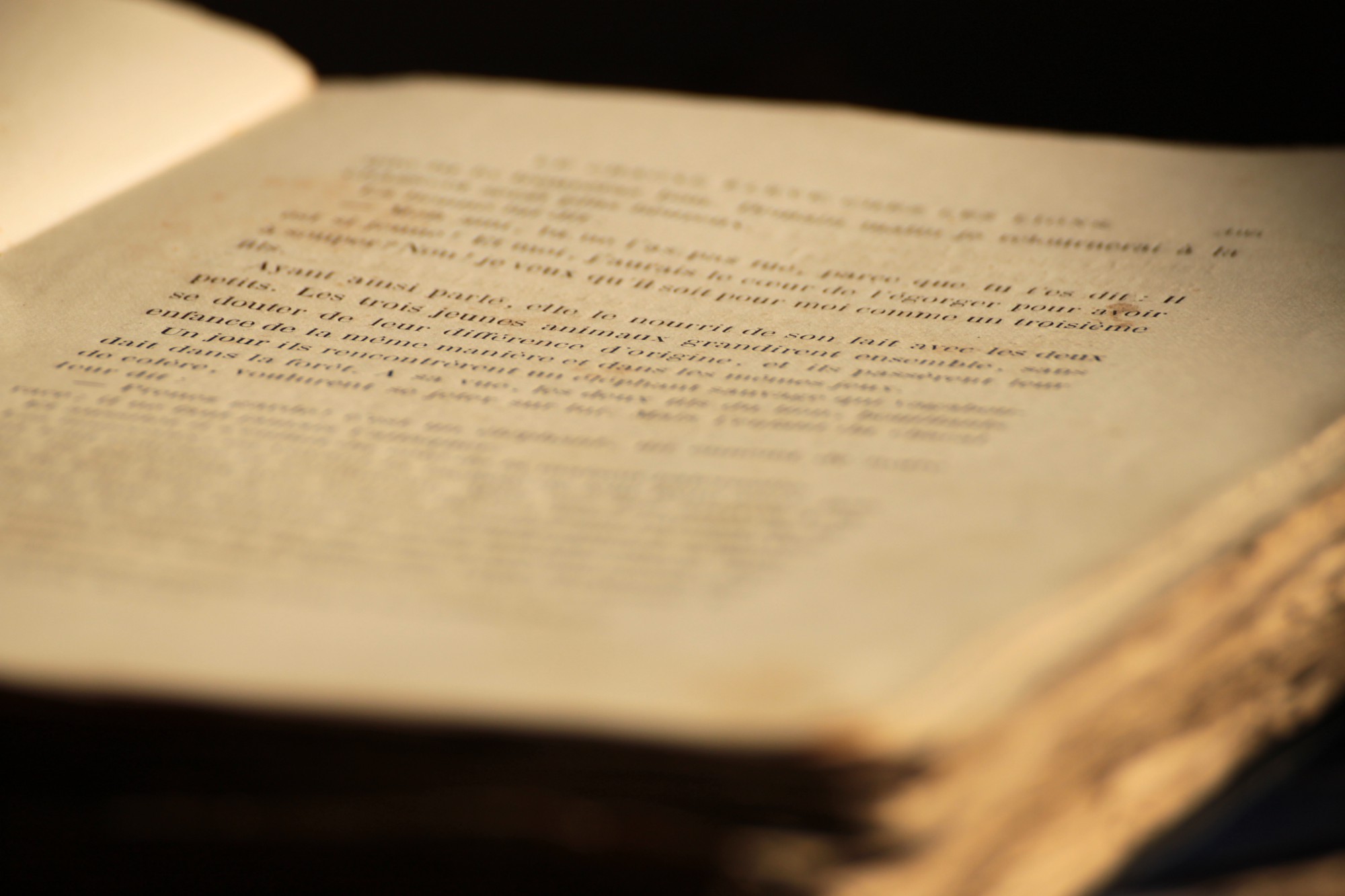 The 5 + 1 Stories you should have

The Founder’s story
The customer story
The message story
The connecting story
The who I am story
The + 1 Story


The Vision Story
When to use Stories?
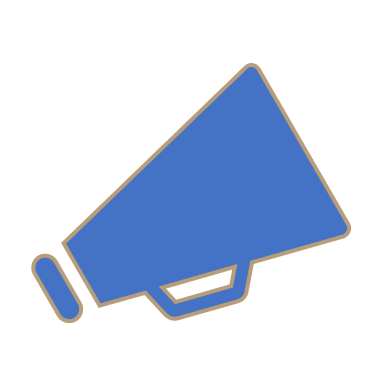 When to use Stories
Louise’s Story
How to Measure the R.O.I?
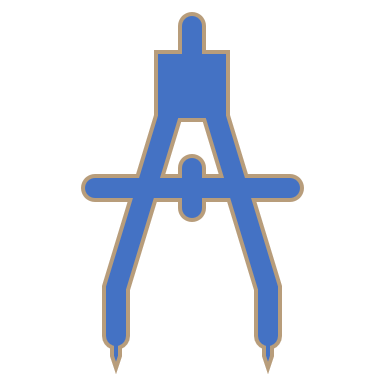 Measuring R.O.I.
Storytelling for Sales Professionals
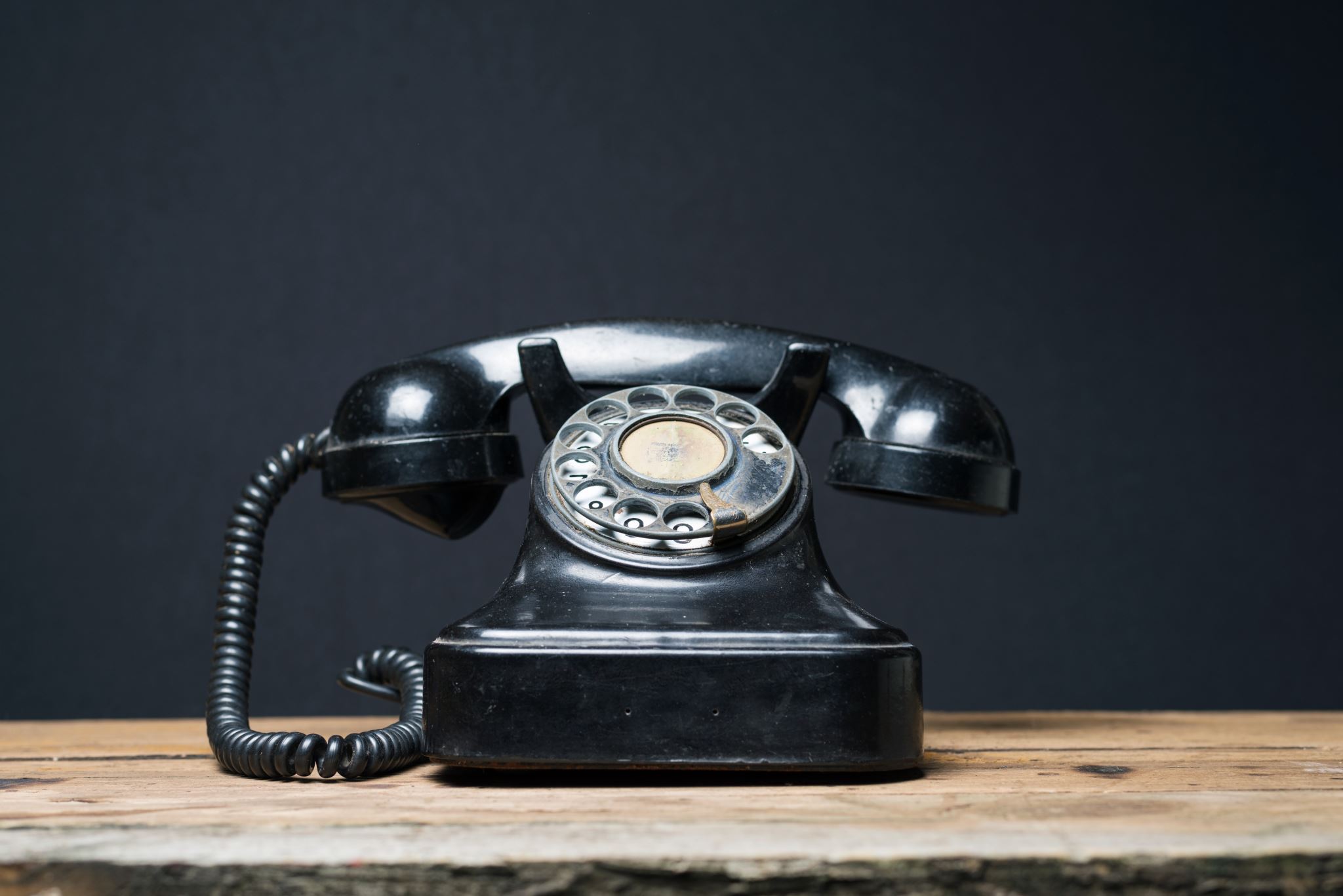 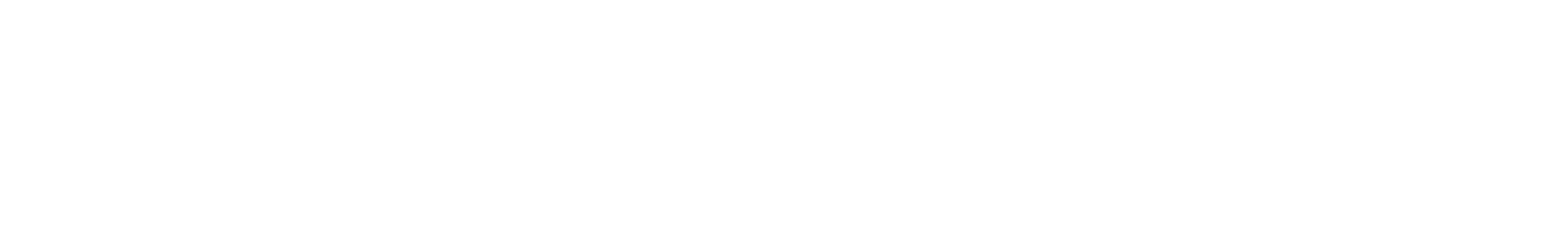 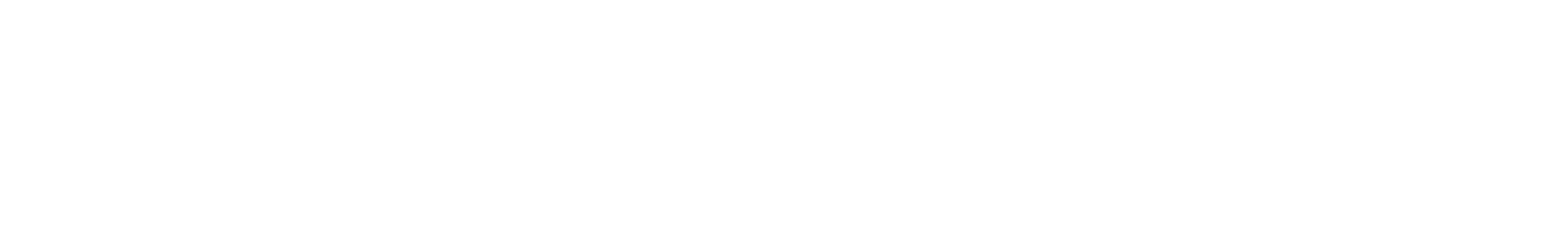 Eric Fitzpatrick
eric@arkspeakingandtraining.com
087 2851878
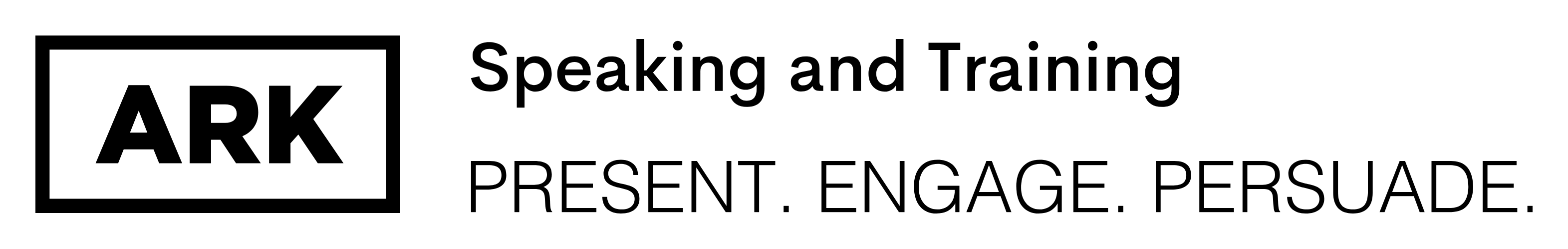